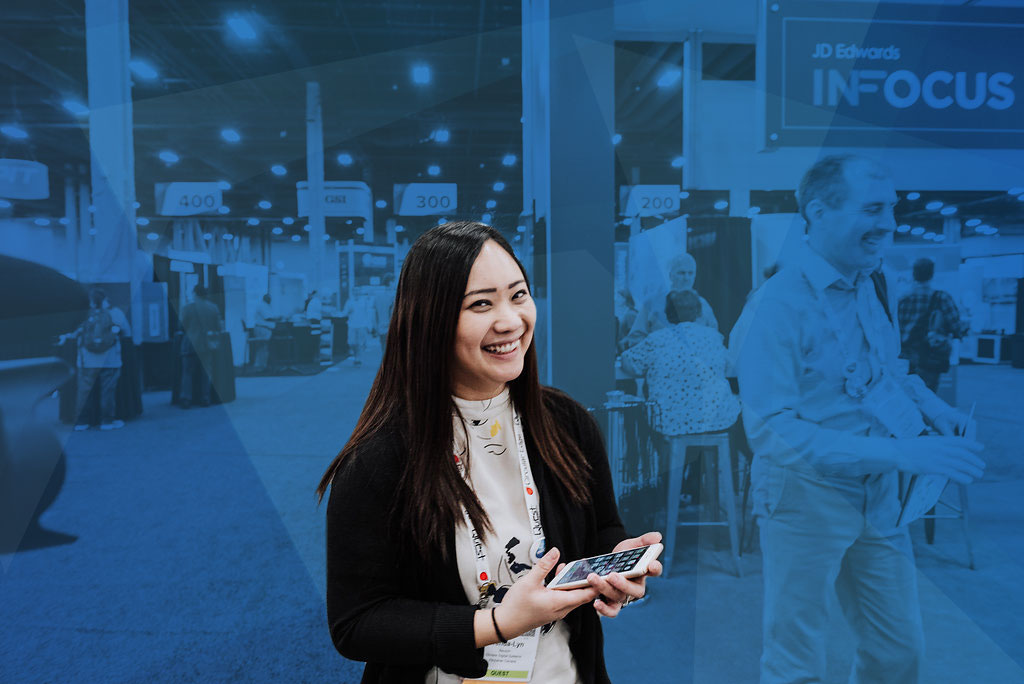 Join us online!

4 jam-packed days of
deep dive PeopleSoft
virtual learning

Bring your whole team and save big with a Corporate Pass!
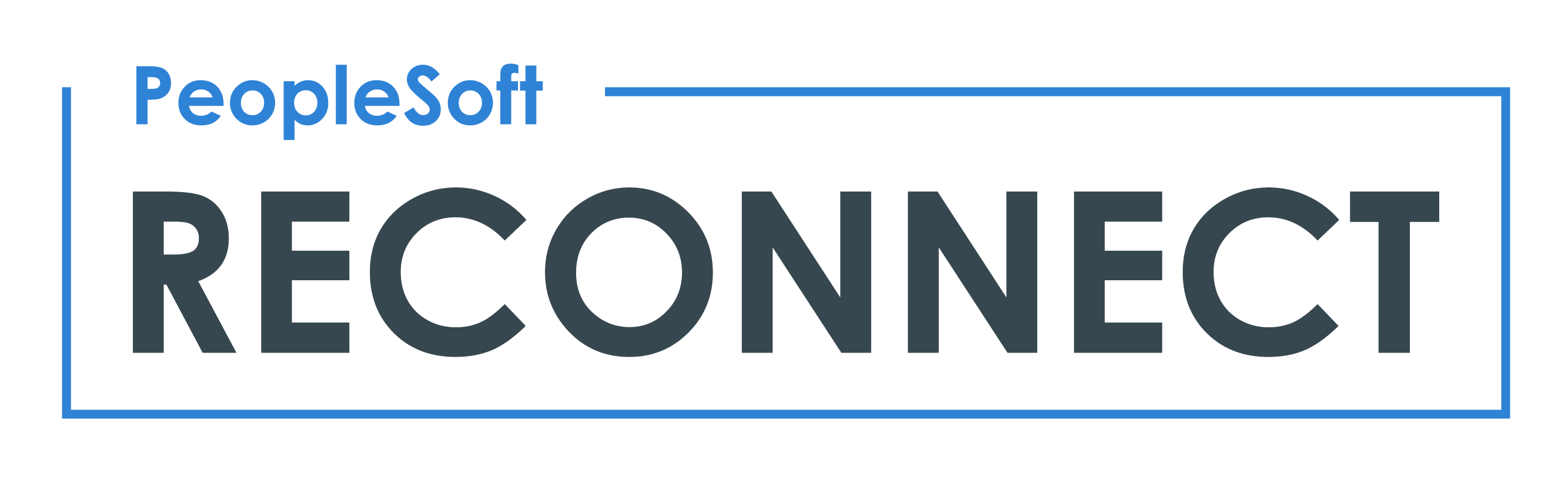 October 5 – 8, 2020  questoraclecommunity.org/reconnect